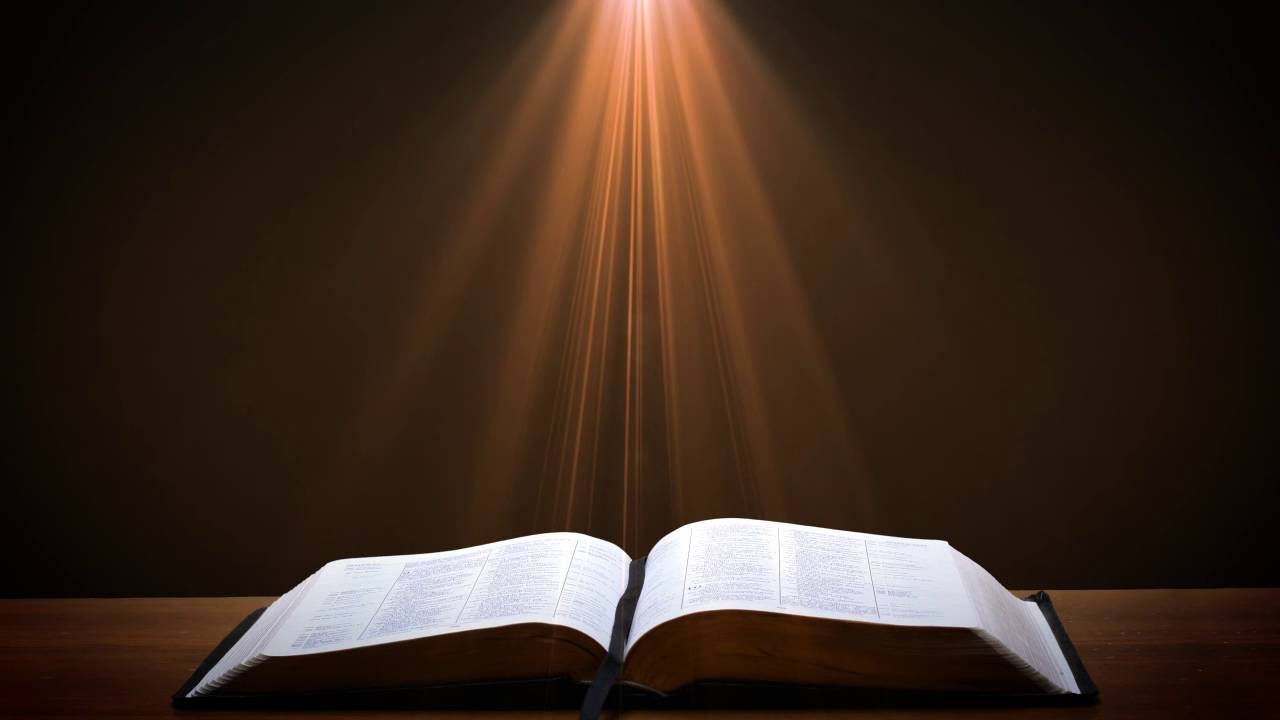 Protect Your Reputation
“A good name is to be chosen rather than great riches, loving favor rather than silver and gold” (Prov. 22:1).
Reputation
A reputation refers to one’s overall qualities as judged by people in general; the estimation in which one is held. 

A good reputation is one of the highest prizes we can possess. 
It cannot be purchased or demanded - only earned. 
It is not a right but a gift - bestowed by others as they see the life we live.
Reputation
Matthew 5

You are the salt of the earth; but if the salt loses its flavor, how shall it be seasoned? It is then good for nothing but to be thrown out and trampled underfoot by men. 
You are the light of the world. A city that is set on a hill cannot be hidden...  
Let your light so shine before men, that they may see your good works and glorify your Father in heaven.
Our Reputation Must Be Maintained
Matthew 5:13
Luke 14:34-35
Nehemiah 6:10-13
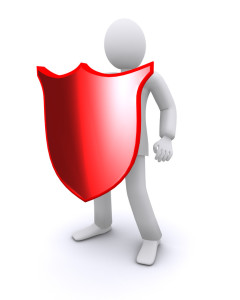 1. Our Actions
We must abstain from every from of evil (1 Thess. 5:21-22). 
We must depart from iniquity (2 Tim. 2:19).
We cannot continue doing the “will of the Gentiles” (1 Peter 4:1-4).
2. Our Words
Our words reveal what is in our heart (Matt. 12:34). 
Telling lies (Eph. 4:25)
Using bad language (v. 29)
Telling filthy stories or dirty jokes (5:3-4)
Gossip or slander (Lev. 19:16)
2. Our Words
A Christian’s speech should match his expected character (James 3:8-12).

We cannot convince people we are a citizen of Heaven if we talk like the world.
“Your speech betrays you” (Matt. 26:73). 

“Set a guard, O Lord, over my mouth; keep watch over the door of my lips” (Ps. 141:3)
3. Our Companions
We can have company with worldly people (1 Cor. 5:9-12). 
Jesus ate with sinners to teach and influence them (Mark 2:15-17). 
But we are never to have fellowship with them (join them) in their evil practices (Eph. 5:11).
3. Our Companions
“Do not be deceived: ‘Bad company corrupts good morals’” (1 Cor. 15:33, NASB). 
“He who walks with wise men will be wise, but the companion of fools will be destroyed” (Prov. 13:20). 

Whose company and companionship do we prefer? Do we choose to surround ourselves with positive influences or negative influences?
4. Our On-Line Posts
It is alarming how many Christians post and “like” ungodly things. 
Immodest dress, mixed swimming, dancing, drugs and alcohol, movies with sinful content, homosexuality, bad language, false religious doctrine, etc. 
When we do so, we are giving our endorsement to these things, which will have an impact upon our reputation and influence for good.
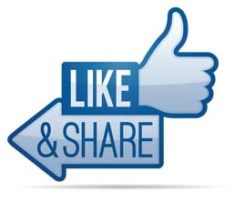 4. Our On-Line Posts
Some guidelines for those who post pictures and comments on social media: 

Would you be comfortable with a future boss or the Principal of your school seeing it?
Are you okay with your Grandmother seeing it?
Can someone that doesn’t like you use it against you?
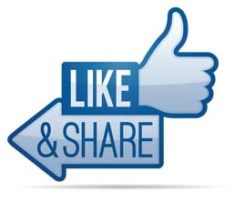 4. Our On-Line Posts
Some guidelines for all Christians who post pictures and comments on social media: 

Would you be comfortable with God seeing it? Because He does!
Will the post make it more difficult to convince people you are a follower of Christ?
Will the post make it more difficult to convince people to become a follower of Christ?
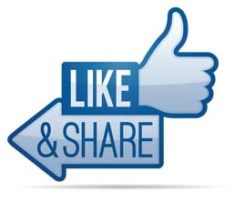 Christian, Protect Your Reputation!
Salt is good; but if the salt has lost its flavor, how shall it be seasoned?  
It is neither fit for the land nor for the dunghill, but men throw it out. He who has ears to hear, let him hear!

Luke 14:34-35
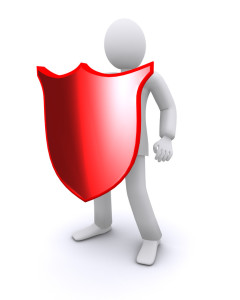